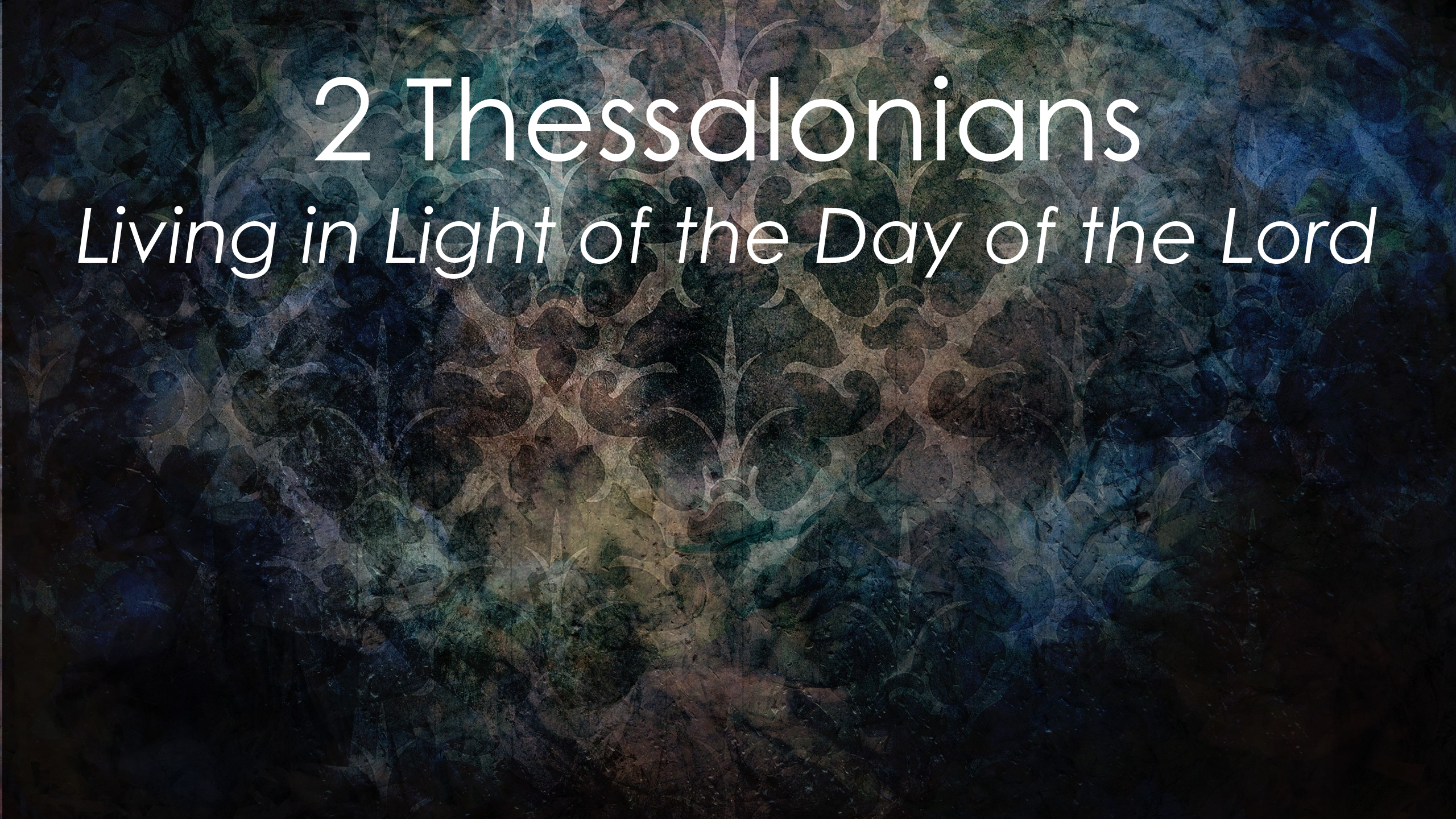 How Are You Living?
The Marks of a Healthy Church
2 Thessalonians 1:1-5 (Part 1)
February 20, 2022
2 Thessalonians 1:1-5
1 Paul and Silvanus and Timothy, To the church of the Thessalonians in God our Father and the Lord Jesus Christ: 2 Grace to you and peace from God the Father and the Lord Jesus Christ. 3 We ought always to give thanks to God for you, brethren, as is only fitting, because your faith is greatly enlarged, and the love of each one of you toward one another grows ever greater; 4 therefore, we ourselves speak proudly of you among the churches of God for your perseverance and faith in the midst of all your persecutions and afflictions which you endure. 5 This is a plain indication of God's righteous judgment so that you will be considered worthy of the kingdom of God, for which indeed you are suffering.
1 Peter 4:3-4
3 For the time already past is sufficient for you to have carried out the desire of the Gentiles, having pursued a course of sensuality, lusts, drunkenness, carousing, drinking parties and abominable idolatries. 4 In all this, they are surprised that you do not run with them into the same excesses of dissipation, and they malign you;
Question
How are you living?
Outline of 2 Thessalonians 1:1-5
The Marks of a Healthy Church
A healthy church is…

Distinct from the world (1:1)
Dressed in grace and peace (1:2)
Devoted to one another in the faith (1:3)
Determined despite persecution (1:4)
Dedicated to God’s glory (1:5)
The Church is distinct from the world (1:1)
Paul and Silvanus and Timothy, To the church of the Thessalonians in God our Father and the Lord Jesus Christ:
“church” (ekklesia) – “called out ones”
John 17:14-17
14 I have given them Your word; and the world has hated them, because they are not of the world, even as I am not of the world. 15 I do not ask You to take them out of the world, but to keep them from the evil one. 16 They are not of the world, even as I am not of the world. 17 Sanctify them in the truth; Your word is truth.
Romans 1:28-32
28 And just as they [those who suppress the truth in unrighteousness; v. 18] did not see fit to acknowledge God any longer, God gave them over to a depraved mind, to do those things which are not proper, 29 being filled with all unrighteousness, wickedness, greed, evil; full of envy, murder, strife, deceit, malice; they are gossips, 30 slanderers, haters of God, insolent, arrogant, boastful, inventors of evil, disobedient to parents, 31 without understanding, untrustworthy, unloving, unmerciful; 32 and although they know the ordinance of God, that those who practice such things are worthy of death, they not only do the same, but also give hearty approval to those who practice them.
Philippians 2:14-16
14 Do all things without grumbling or disputing; 15 so that you will prove yourselves to be blameless and innocent, children of God above reproach in the midst of a crooked and perverse generation, among whom you appear as lights in the world, 16 holding fast the word of life, so that in the day of Christ I will have reason to glory because I did not run in vain nor toil in vain.
Matthew 28:19-20
19 Go therefore and make disciples of all the nations, baptizing them in the name of the Father and the Son and the Holy Spirit, 20 teaching them to observe all that I commanded you; and lo, I am with you always, even to the end of the age.
The Church is dressed in grace and peace (1:2)
Grace to you and peace from God the Father and the Lord Jesus Christ.
Grace
“unmerited favor; getting what you do not deserve” (i.e. salvation)
“an ongoing divine empowering of the believer to live according to God’s Word and God’s way.”
25 Then I will sprinkle clean water on you, and you will be clean; I will cleanse you from all your filthiness and from all your idols. 26 Moreover, I will give you a new heart and put a new spirit within you; and I will remove the heart of stone from your flesh and give you a heart of flesh. 27 I will put My Spirit within you and cause you to walk in My statutes, and you will be careful to observe My ordinances. (Ezekiel 36:25-27)
Acts 13:43
Now when the meeting of the synagogue had broken up, many of the Jews and of the God-fearing proselytes followed Paul and Barnabas, who, speaking to them, were urging them to continue in the grace of God.
Galatians 3:1-3
1 You foolish Galatians, who has bewitched you, before whose eyes Jesus Christ was publicly portrayed as crucified? 2 This is the only thing I want to find out from you: did you receive the Spirit by the works of the Law, or by hearing with faith? 3 Are you so foolish? Having begun by the Spirit, are you now being perfected by the flesh?
The Church is dressed in grace and peace (1:2)
Grace to you and peace from God the Father and the Lord Jesus Christ.
Grace
Peace
a healthy wholeness; a total well-being of both body and soul.  
For the believer, it includes the reality of spiritual well-being and rest that is found only from having been reconciled, made right with God, through faith in Jesus Christ.
Therefore, having been justified by faith, we have peace with God through our Lord Jesus Christ (Romans 5:1)
Question
How are you living?
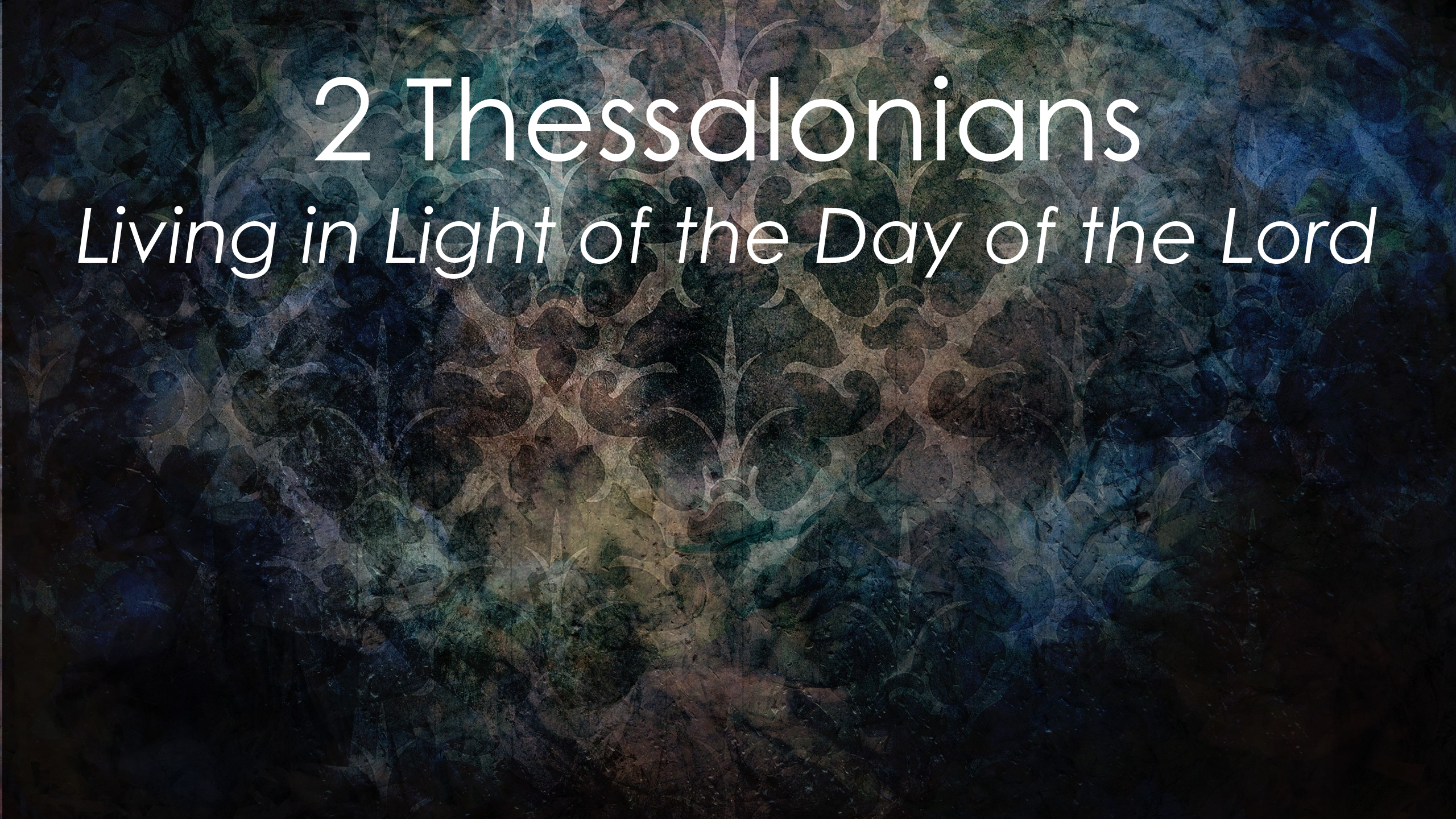 How Are You Living?
The Marks of a Healthy Church
2 Thessalonians 1:1-5 (Part 1)
February 20, 2022